Game Playing
Why do AI researchers study game playing?

It’s a good reasoning problem, formal and nontrivial.

Direct comparison with humans and other computer
     programs is easy.
1
What Kinds of Games?
Mainly games of strategy with the following characteristics:

Sequence of moves to play
Rules that specify possible moves
Rules that specify a payment for each move
Objective is to maximize your payment
2
Games vs. Search Problems
Unpredictable opponent  specifying a move for every possible opponent reply

Time limits  unlikely to find goal, must approximate
3
Two-Player Game
Opponent’s Move
Generate New Position
yes
Game
Over?
no
Generate Successors
Evaluate Successors
Move to Highest-Valued Successor
no
yes
Game
Over?
4
Game Tree (2-player, Deterministic, Turns)
computer’s
turn

opponent’s
turn

computer’s
turn

opponent’s
turn


leaf nodes
are evaluated
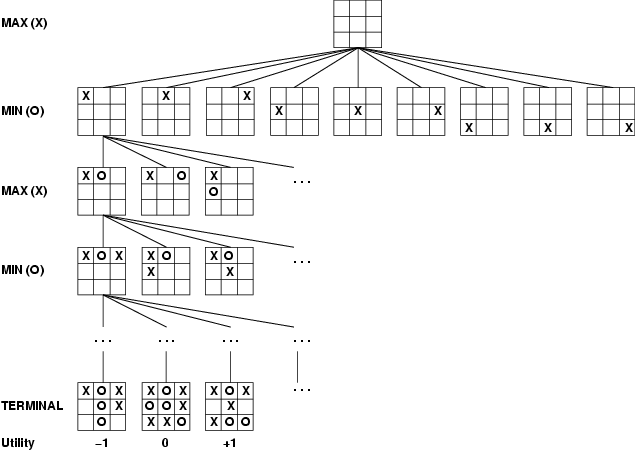 The computer is Max.
The opponent is Min.
At the leaf nodes, the
    utility function
is employed. Big value
means good, small is bad.
5
Mini-Max Terminology
utility function: the function applied to leaf nodes
backed-up value
of a max-position: the value of its largest successor
of a min-position: the value of its smallest successor
minimax procedure: search down several levels; at the bottom level apply the utility function, back-up values all the way up to the root node, and that node selects the move.
6
Minimax
Perfect play for deterministic games

Idea: choose move to position with highest minimax value 	= best achievable payoff against best play

E.g., 2-ply game:
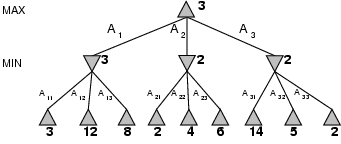 7
Minimax Strategy
Why do we take the min value every other level of the tree?

These nodes represent the opponent’s choice of move.

The computer assumes that the human will choose that move that is of least value to the computer.
8
Minimax algorithm
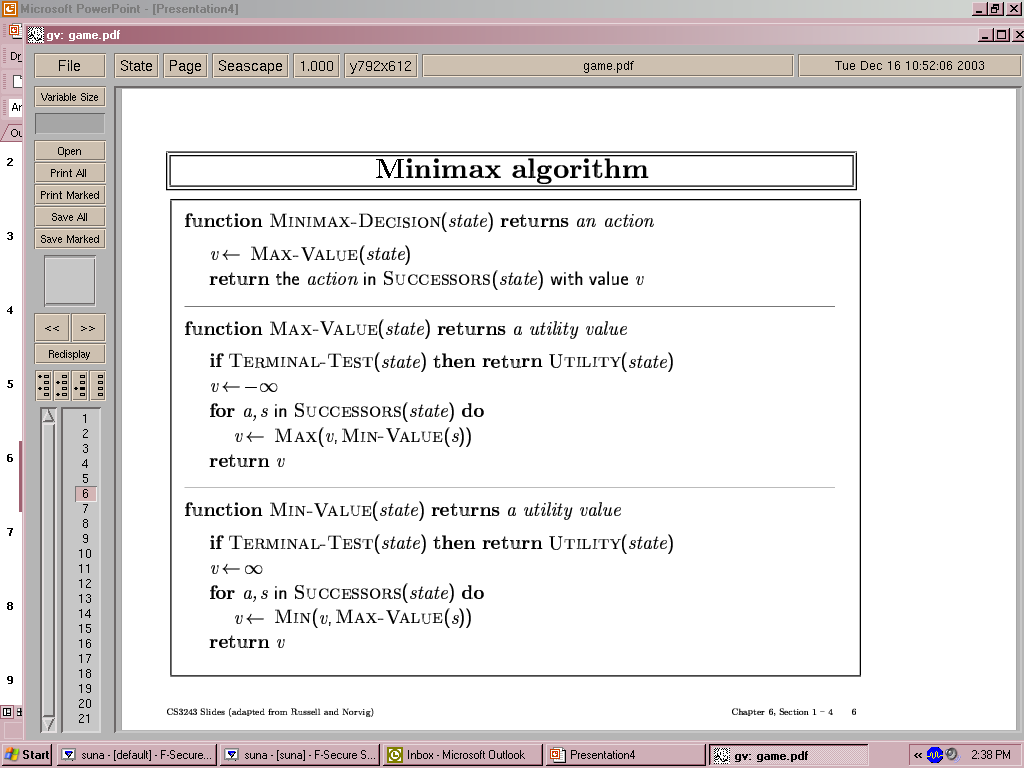 9
Tic Tac Toe
Let p be a position in the game
Define the utility function f(p) by
f(p) =
largest positive number if p is a win for computer
smallest negative number if p is a win for opponent
RCDC – RCDO 
where RCDC is number of rows, columns and diagonals in which computer could still win
and RCDO is number of rows, columns and diagonals in which opponent could still win.
10
Sample Evaluations
X = Computer; O = Opponent
O  O  X 
X   X
O     
     X
X     O
rows
cols
diags
X     O
rows
cols
diags
11
Sample Evaluations
X = Computer; O = Opponent
O  O  X 
X   X
O     
     X
X     O
rows
cols
diags
X     O
rows
cols
diags
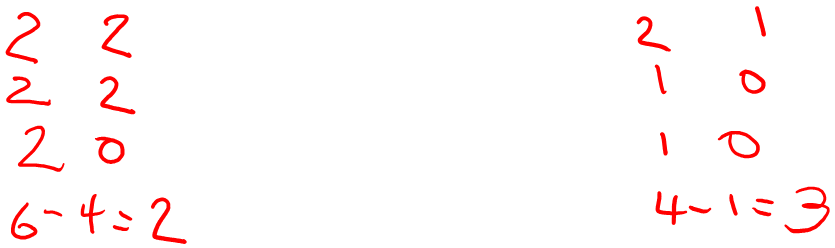 12
Minimax is done depth-first
max


min


max


leaf
2       5        1
13
Properties of Minimax
Complete? Yes (if tree is finite)

Optimal? Yes (against an optimal opponent)

Time complexity? O(bm)

Space complexity? O(bm) (depth-first exploration)

For chess, b ≈ 35, m ≈100 for "reasonable" games exact solution completely infeasible
Need to speed it up.
14
Alpha-Beta Procedure
The alpha-beta procedure can speed up a depth-first minimax search.
Alpha: a lower bound on the value that a max node may ultimately be assigned

Beta: an upper bound on the value that a minimizing node may ultimately be assigned
v > 
v < 
15
α-β pruning example
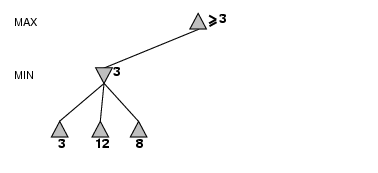 16
α-β pruning example
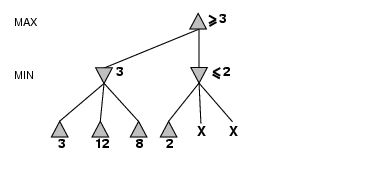  = 3
alpha cutoff
17
α-β pruning example
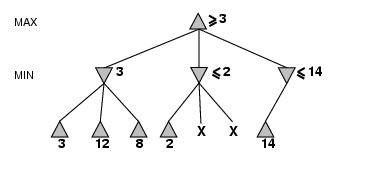 18
α-β pruning example
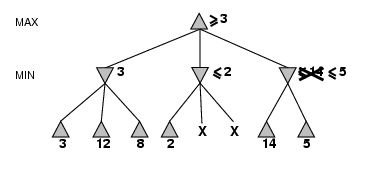 19
α-β pruning example
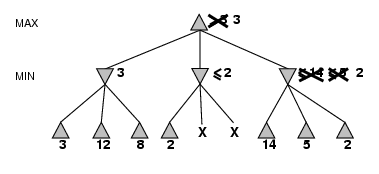 20
Alpha Cutoff
 = 3
> 3
3
10
8
What happens here? Is there an alpha cutoff?
NO
21
Beta Cutoff
< 4
 = 4
> 8
4
8
 cutoff
22
Alpha-Beta Pruning
≥5
5
max


min


max


eval
≤12
≤2
5
≤5
≤4
α cutoff
α cutoff
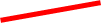 ≥4
12
5
≥10
2
5    2   10   11   1   2   2      8     6    5     12       4    3      25    2
β cutoff
23
Properties of α-β
Pruning does not affect final result. This means that it gets the exact same result as does full minimax.


Good move ordering improves effectiveness of pruning


With "perfect ordering," time complexity = O(bm/2)
 doubles depth of search

A simple example of the value of reasoning about which computations are relevant (a form of metareasoning)
24
The α-β algorithm
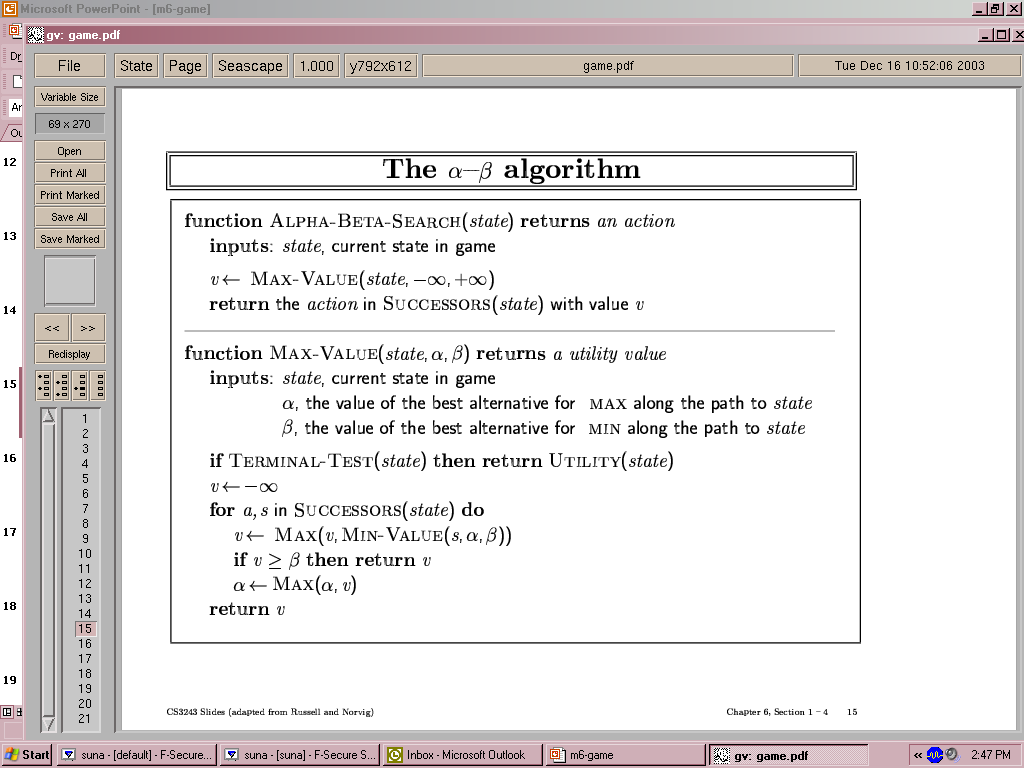 cutoff
25
The α-β algorithm
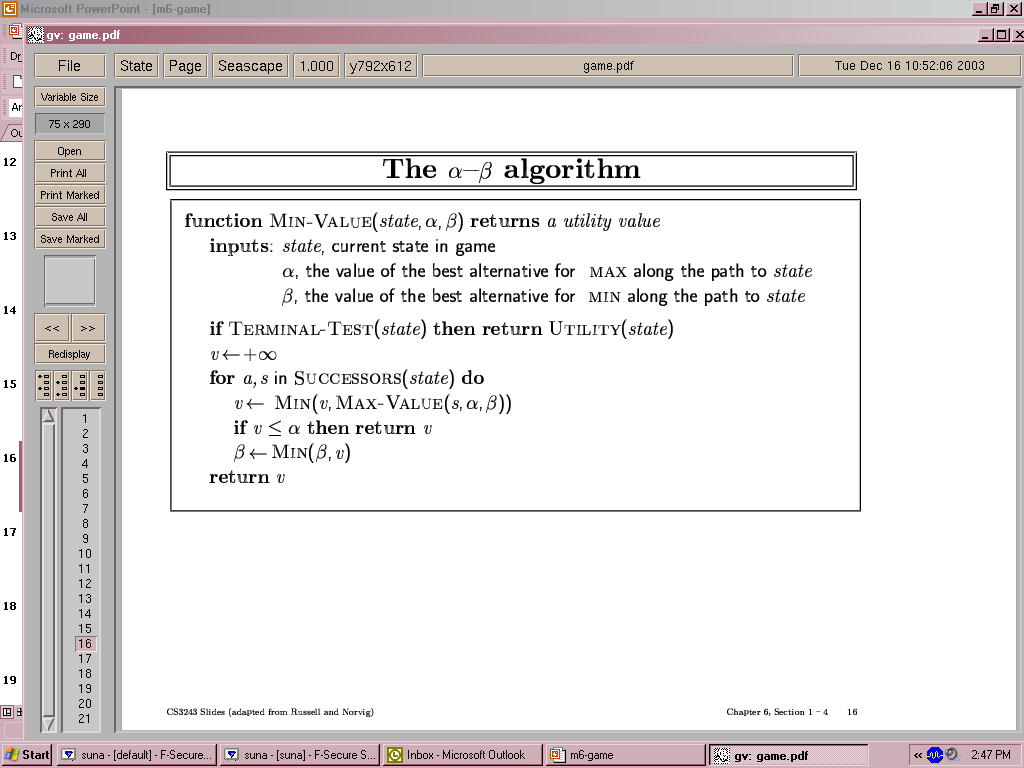 cutoff
26
When do we get alpha cutoffs?
...
100
< 100
< 100
27
Shallow Search Techniques
1. limited search for a few levels

2. reorder the level-1 sucessors

3. proceed with - minimax search
28
Additional Refinements
Waiting for Quiescence: continue the search until no drastic change occurs from one level to the next.

Secondary Search: after choosing a move, search a few more levels beneath it to be sure it still looks good.

Book Moves: for some parts of the game (especially initial and end moves), keep a catalog of best moves to make.
29
Evaluation functions
For chess/checkers, typically linear weighted sum of features
Eval(s) = w1 f1(s) + w2 f2(s) + … + wn fn(s)


e.g., w1 = 9 with 
	f1(s) = (number of white queens) –  (number of black queens), etc.
30
Example: Samuel’s Checker-Playing Program
It uses a linear evaluation function
	f(n) = a1x1(n) + a2x2(n) + ... + amxm(n)

	For example:  f = 6K + 4M + U
K = King Advantage
M = Man Advantage
U = Undenied Mobility Advantage (number of moves that Max has that Min can’t jump after)
31
Samuel’s Checker Player
In learning mode

Computer acts as 2 players: A and B
A adjusts its coefficients after every move
B uses the static utility function
If A wins, its function is given to B
32
Samuel’s Checker Player
How does A change its function?
Coefficent replacement
	     (node ) = backed-up value(node) – initial value(node)
		if      > 0  then terms that contributed positively are 		given more weight and terms that contributed 		negatively get less weight
		if      < 0 then terms that contributed negatively are 		given more weight and terms that contributed 		positively get less weight
33
Samuel’s Checker Player
How does A change its function?
2. Term Replacement
	38 terms altogether
	16 used in the utility function at any one time

	Terms that consistently correlate low with the function value are removed and added to the end of the term queue.

	They are replaced by terms from the front of the term queue.
34
Kalah
P’s holes
6          6          6           6          6            6
KP
Kp
0
0
counterclockwise
6           6          6         6          6          6
p’s holes
To move, pick up all the stones in one of your holes, and
put one stone in each hole, starting at the next one, 
including your Kalah and skipping the opponent’s Kalah.
35
Kalah
If the last stone lands in your Kalah, you get another turn.
If the last stone lands in your empty hole, take all the stones from your opponent’s hole directly across from it and put them plus your last stone in your Kalah.
If all of your holes become empty, the opponent keeps the rest of the stones.
The winner is the player who has the most stones in his Kalah at the end of the game.
36
Kalah
P’s holes
6          6          6           6          6            6
KP
Kp
0
7
counterclockwise
0           7          7         7          7          7
p’s holes
To move, pick up all the stones in one of your holes, and
put one stone in each hole, starting at the next one, 
including your Kalah and skipping the opponent’s Kalah.
37
Kalah
P’s holes
7          7          7           7          7            7
KP
Kp
0
8
counterclockwise
0           7          7         7          7          0
p’s holes
To move, pick up all the stones in one of your holes, and
put one stone in each hole, starting at the next one, 
including your Kalah and skipping the opponent’s Kalah.
38
Kalah
P’s holes
N          *          *           *          *            *
KP
Kp
*
*
counterclockwise
13          *          *         *          *           *
p’s holes
To move, pick up all the stones in one of your holes, and
put one stone in each hole, starting at the next one, 
including your Kalah and skipping the opponent’s Kalah.
39
Kalah
P’s holes
N+1      *+1       *+1      *+1       *+1        *+1
KP
Kp
*
*+1
counterclockwise
1         *+1       *+1      *+1      *+1      *+1
p’s holes
To move, pick up all the stones in one of your holes, and
put one stone in each hole, starting at the next one, 
including your Kalah and skipping the opponent’s Kalah.
40
Cutting off Search
MinimaxCutoff is identical to MinimaxValue except
Terminal? is replaced by Cutoff?
Utility is replaced by Eval

Does it work in practice?
	bm = 106, b=35  m=4
4-ply lookahead is a hopeless chess player!

4-ply ≈ human novice
8-ply ≈ typical PC, human master
12-ply ≈ Deep Blue, Kasparov
41
Deterministic Games in Practice
Checkers: Chinook ended 40-year-reign of human world champion Marion Tinsley in 1994. Used a precomputed endgame database defining perfect play for all positions involving 8 or fewer pieces on the board, a total of 444 billion positions.


Chess: Deep Blue defeated human world champion Garry Kasparov in a six-game match in 1997. Deep Blue searches 200 million positions per second, uses very sophisticated evaluation, and undisclosed methods for extending some lines of search up to 40 ply.


Othello: human champions refuse to compete against computers, who are too good.


Go: human champions refuse to compete against computers, who are too bad. In go, b > 300, so most programs use pattern knowledge bases to suggest plausible moves.
42
Games of Chance
What about games that involve chance, such as 
rolling dice
picking a card
Use three kinds of nodes:
max nodes
min nodes
chance nodes
    
min
chance
max
43
Games of Chance
chance node with
max children
c
di
dk
d1
S(c,di)
expectimax(c) = ∑P(di)  max(backed-up-value(s))
                            i        s in S(c,di)

expectimin(c’) = ∑P(di)  min(backed-up-value(s))
                            i        s in S(c,di)
44
Example Tree with Chance
max

chance

min

chance

max

leaf
.4        .6
        
1.2
.4     .6      .4       .6
3  5   1  4   1   2  4   5
45
Example Tree with Chance
max

chance

min

chance

max

leaf
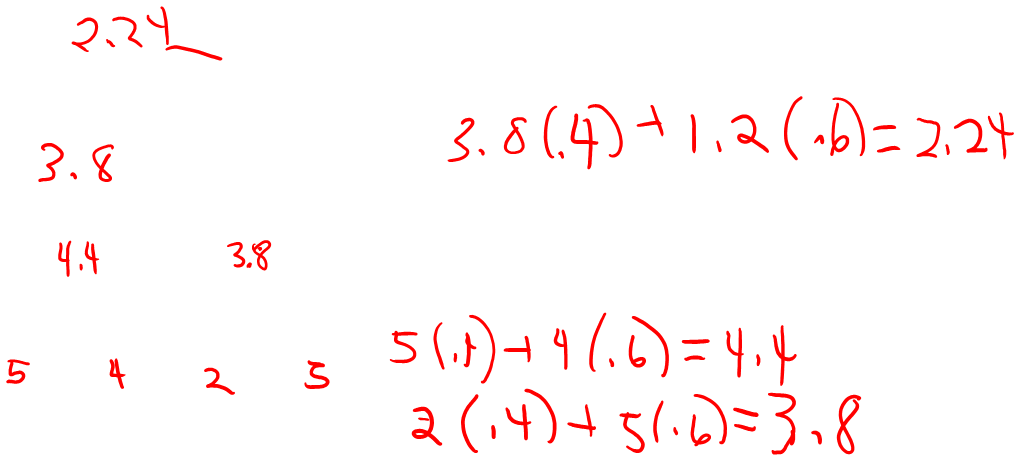 .4        .6
        
1.2
.4     .6      .4       .6
3  5   1  4   1   2  4   5
46
Complexity
Instead of O(bm), it is O(bmnm) where n is the number of chance outcomes.

Since the complexity is higher (both time and space), we cannot search as deeply.

Pruning algorithms may be applied.
47
Summary
Games are fun to work on!


They illustrate several important points about AI.


Perfection is unattainable  must approximate.

Game playing programs have shown the world what AI can do.
48